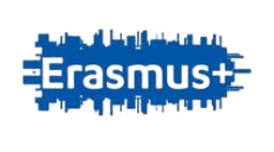 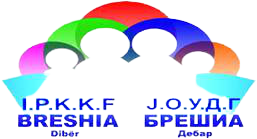 Let’s share our games
2019 – 1 – BG01 _ KA201 - 062605
JOUDG “BRESHIA”- DEBAR
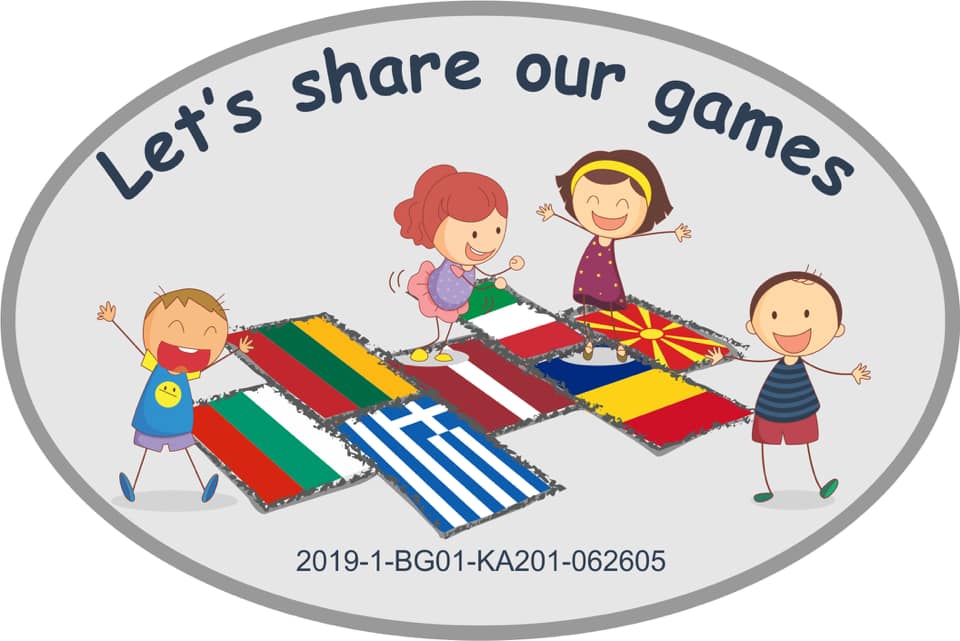 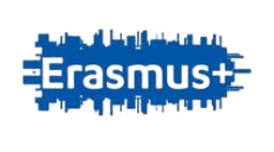 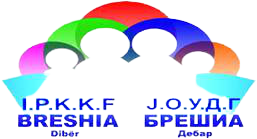 Let’s share our games
2019 – 1 – BG01 _ KA201 - 062605
Topic:  
How sport helps to deal with the problem of aggresion?
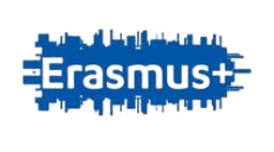 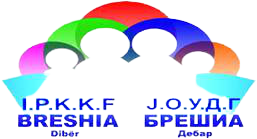 Let’s share our games
2019 – 1 – BG01 _ KA201 - 062605
What is aggression?

- The term "aggression" refers to a range of behaviors that can result in both physical and psychological harm to yourself, others, or objects in the environment.
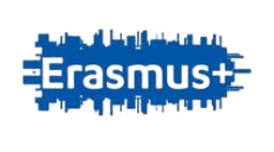 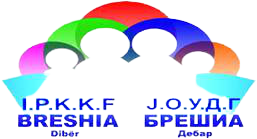 Let’s share our games
2019 – 1 – BG01 _ KA201 - 062605
Types of aggression

There are four different types of aggressive behavior: 

 Accidental aggression is just that, an accident. Without trying, a child hurts another child.

 Expressive aggression is committing an aggressive act because the act feels good.

 Instrumental aggression occurs when children fight over objects, territory or rights, and in the process someone gets hurt. 

 Hostile aggression is aggression done on purpose to hurt someone physically or psychologically.
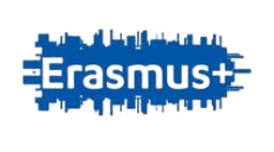 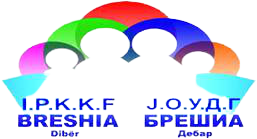 Let’s share our games
2019 – 1 – BG01 _ KA201 - 062605
Sport and aggression

- Physical activity is still recommended as a method for reducing aggression. One approach that could connect sport participation and aggression is through self-control skills (SCS) (Shachar et al., 2016). Shachar et al. (2016) found that after-school sports activities (e.g., basketball, soccer, volleyball, martial arts, capoeira) produce larger reductions in anger, hostile thoughts, physical aggression, and negative emotions in comparison to a regular classes in children 8–12 years of age.
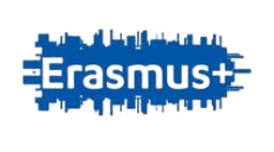 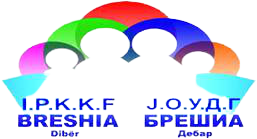 Let’s share our games
2019 – 1 – BG01 _ KA201 - 062605
According to a study: 

“Subjects who engage in team sports show a higher tendency for physical aggression than those engaged in individual sports.” Sport attracts people with high physical aggression tendencies. Only with strong involvement in sport is the level of aggression reduced.
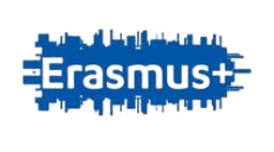 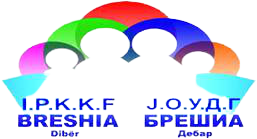 Let’s share our games
2019 – 1 – BG01 _ KA201 - 062605
Some sports that reduces aggression are:

 Basketball
 Soccer
 Volleyball
 Yoga
 Martial arts
 Capoeira (Brazilian martial art that combines elements of dance, acrobatics and music)
 Walking
 Jumping rope etc.
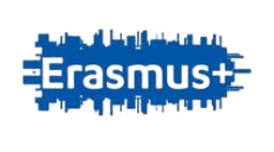 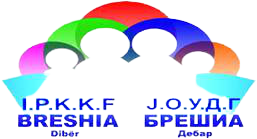 Let’s share our games
2019 – 1 – BG01 _ KA201 - 062605
Literature used:

 https://www.verywellmind.com/what-is-aggression-2794818
 https://accesswdun.com/article/2006/3/114043
 https://www.frontiersin.org/articles/10.3389/fpsyg.2020.02081/full
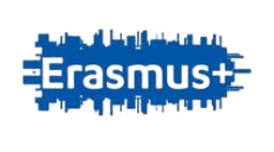 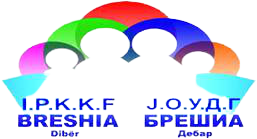 Let’s share our games
2019 – 1 – BG01 _ KA201 - 062605
Thank you for yourattention!